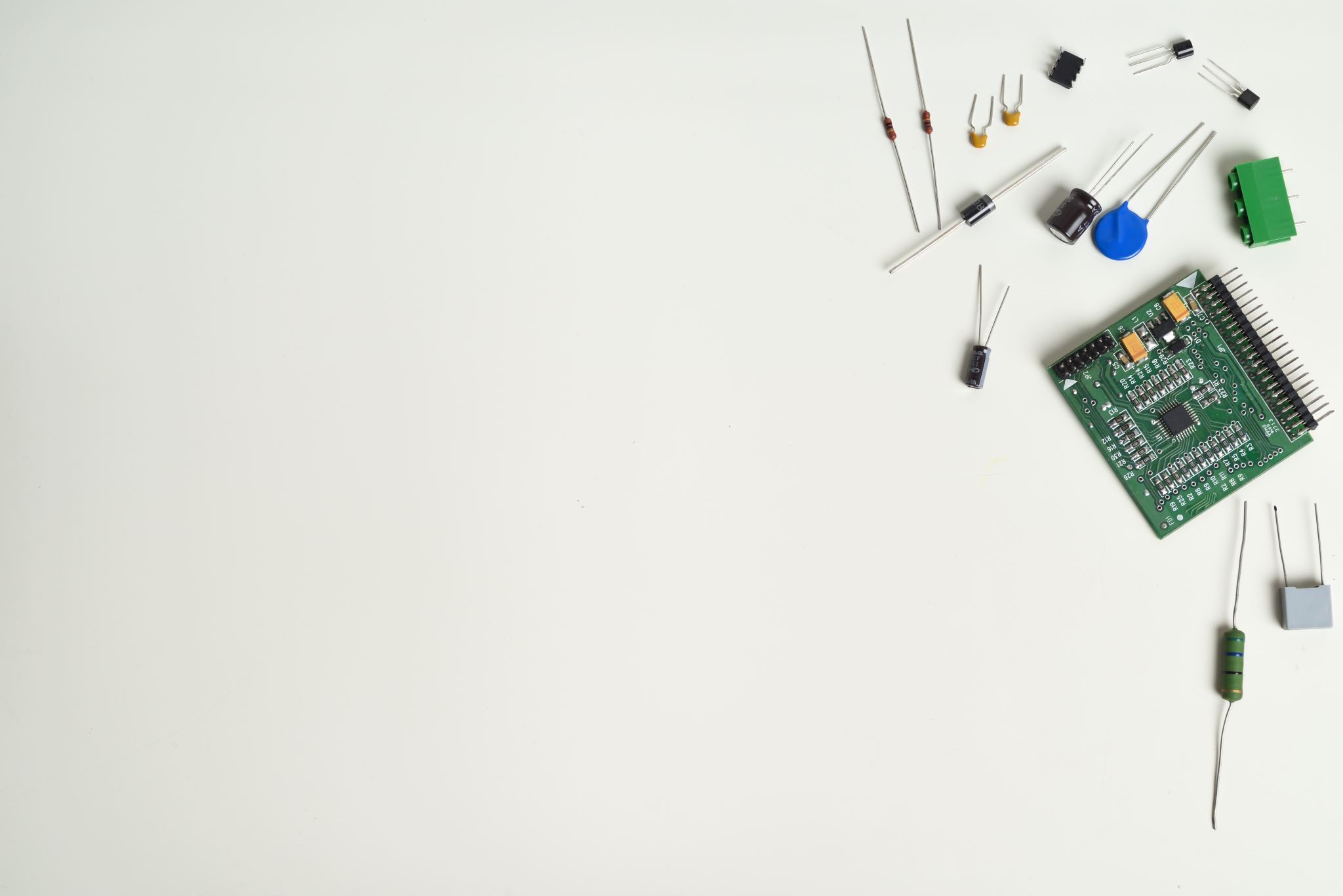 Building Hyperscale IOT Services With TLA+
1
[Speaker Notes: Hi, I am Vaibhav from Azure IoT 

Today I want to talk about how we use TLA+ to build cloud solutions that operate at IoT scale.]
Things
IoT Hub
Insights
Actions
Insights
Actions
[Speaker Notes: Let’s first understand what is IoT and what Azure IoT offers. 

Billions of devices connect to cloud today. 

These devices could be Smart bulb, Smart Plugs, Modern cars, Security Cameras, Oil Rigs. 

After connecting to cloud they send massive amount of data. 

The data is enriched, transformed and then it handed over to the storage layer. 

From there the data is processed by AI models, Rule Engines and other services. 

The processing of data results in action that goes back the device through the same channel.]
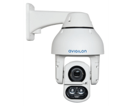 ioT Example : Intruder Detection
3
[Speaker Notes: Let me show a real example to explain how it works. 
Let’s say a security camera sends and image. 
Enrichment add the camera location details to the data.
AI model identifies objects in the image. 
A rule engine finds a foreign object as intruder and decides to warn the intruder. 
The command to run the warning goes back to the device through the same channel.]
Exponential growth
4
[Speaker Notes: As I said earlier, Billions of devices connect to the cloud sending large volume of amount of data. 
Projections show exponential growth in future.]
Model Checking A Design
In The Product Lifecycle
5
[Speaker Notes: Every project starts with understand of requirements,
once we have clear set of requirements,
we do an abstract design where we identify components we need to build, components we need to modify and interaction between them.

At this point we do the TLA+ modeling and update the design as needed to have a verified model. 
Then we do the estimates and if the project is funded it goes through the regular implement, test deploy cycle.]
Model Checking A Design
Cost, Skill and Process
6
Model Checking A Design
Scope of Model
7
Example projects
8
Example Project
* Some details are excluded to maintain confidentiality
Device State Notifications
9
[Speaker Notes: This was all theory
Let’s look at a real example now. 
Let’s see what was the problem. 
What did we model, what did we verify. 
Let’s look at the full evolution of the design.]
Device State Notifications
10
[Speaker Notes: When a security camera connects to the cloud it is online. 
When it disconnects it is offline. 
We wanted the customers to know about these events. 
As notifications can arrive out of order, we also wanted to put a sequence number in notifications. 
So that the customer can know the real order of events. 
If the camera connected and disconnected and it is currently offline, an out of order delivery will make customer think it is online. 
--------------------
This is a fairly simple problem to solve. 
We can use a two phase approach, where we first update the database with device state change and then we send the notification and update the 
Database again saying the notification has gone out. 

--------------------

Scale makes it a complex problem. 
Millions of devices can connect and disconnect at the same time, and thousands of servers can fail at once. 
We can not overwhelm the backend database to the notification system during these events. 
We can also not reduce availability of device connect by putting a database or notification in the critical path. 
This makes it a much harder problem to solve. 

-------------------]
Rudimentary Approach
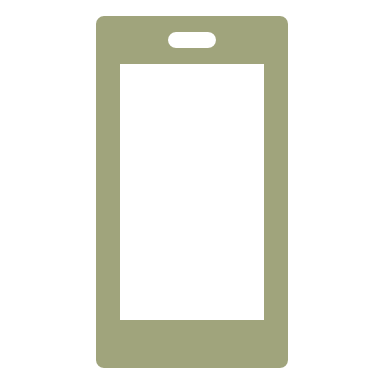 Device
Client
Topic
Connect 1
Connect 1
Disconnect 2
Disconnect 2
Standby
Primary(New)
Primary
Failed
Database
Connected 1
Disconnected 0
Disconnected 2
11
[Speaker Notes: Let's look at the Rudimentary approach we started with. 
Any time the device state changes, the service first notifies the client and then at some point after sending the notification, updates the db. 
If the service fails, the standby takes over. 
And resumes the operation from there.]
Rudimentary Approach – Resend
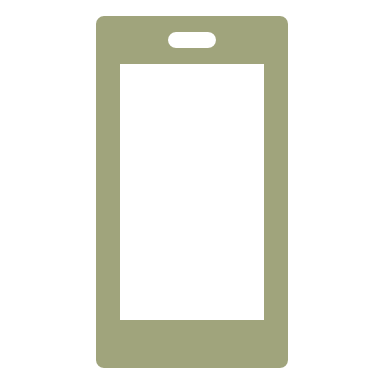 Device
Client
Topic
Connect 1
Disconnect 2
Primary(New)
Standby
Primary
Failed
Disconnect 2
Database
Connected 1
Disconnected 0
Disconnected 2
12
[Speaker Notes: Let’s look at a failure scenario. 
If the service fails before sending the notification, 
Things work fine and the new primary looks at the db and the device state.
It sends the notification if needed.]
Rudimentary Approach – Resend
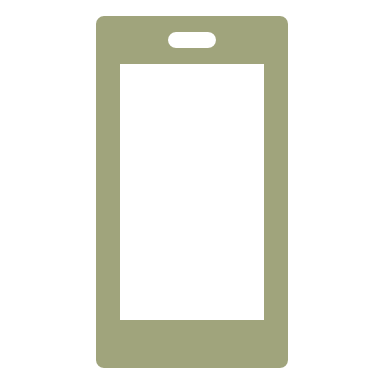 Device
Client
Topic
Connect 1
Disconnect 2
Disconnect 2
Disconnect 2
Primary(New)
Standby
Primary
Failed
Disconnect 2
Database
Connected 1
Disconnected 0
Disconnected 2
13
[Speaker Notes: Let’s look at a failure scenario. 
If the service fails before sending the notification, 
Things work fine and the new primary looks at the db and the device state.
It sends the notification if needed.]
Rudimentary Approach – Failure
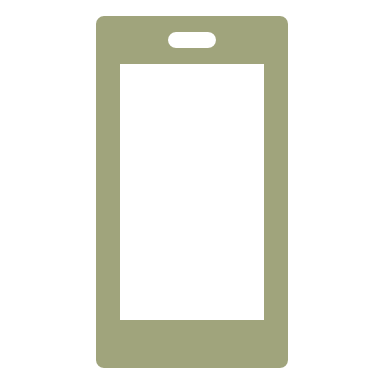 Device
Client
Topic
Disconnect 1
Disconnect 1
Connect 2
Connect 2
Standby
Primary(New)
Primary
Failed
Database
Connected 0
Disconnected 1
Connected 0
14
[Speaker Notes: Now let’s look at a race condition that can happen.]
Device State Notifications
15
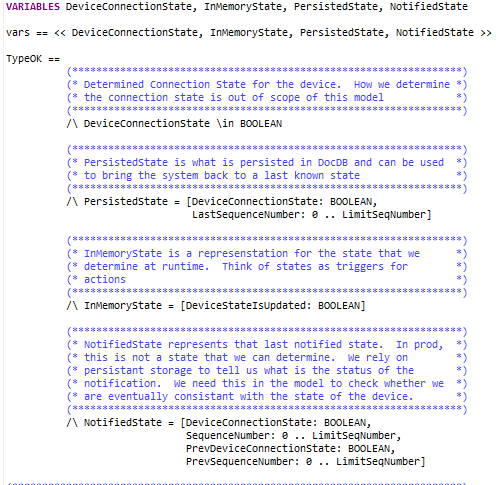 TLA+
16
[Speaker Notes: The TLA model has four transitions shown in the right 
Any time device can connect, disconnect, the notification can go out, db can get updated or the partition can move.
On the left side I have the data structures representing each state.]
Invariant
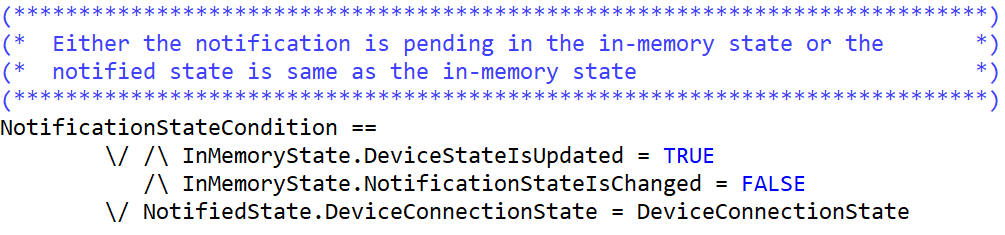 17
[Speaker Notes: When we run the model with the invariant saying the client must get notified about the eventual state of the device we see failure.]
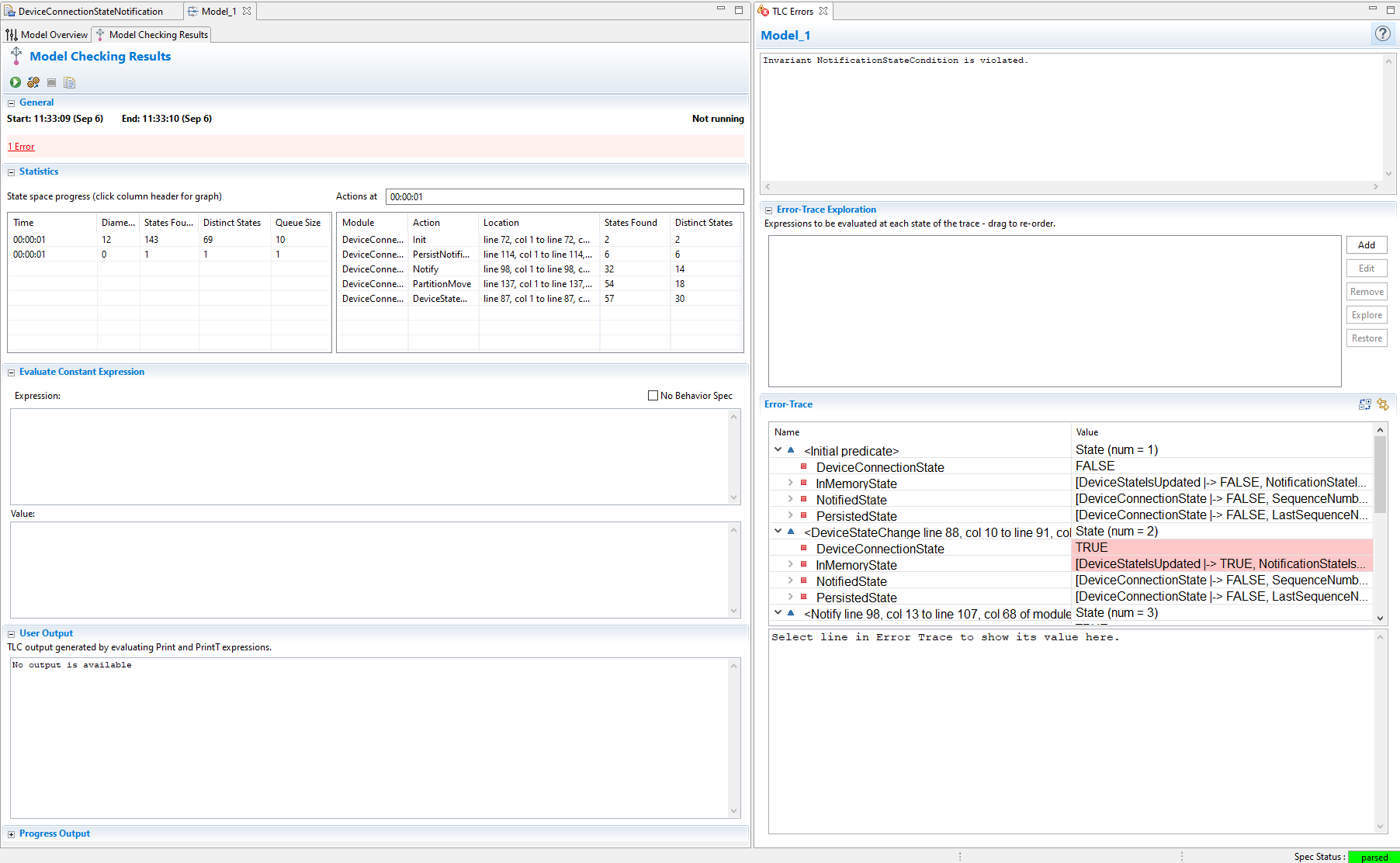 18
[Speaker Notes: When we run the model with the invariant saying the client must get notified about the eventual state of the device we see failure.]
Invariant Failure
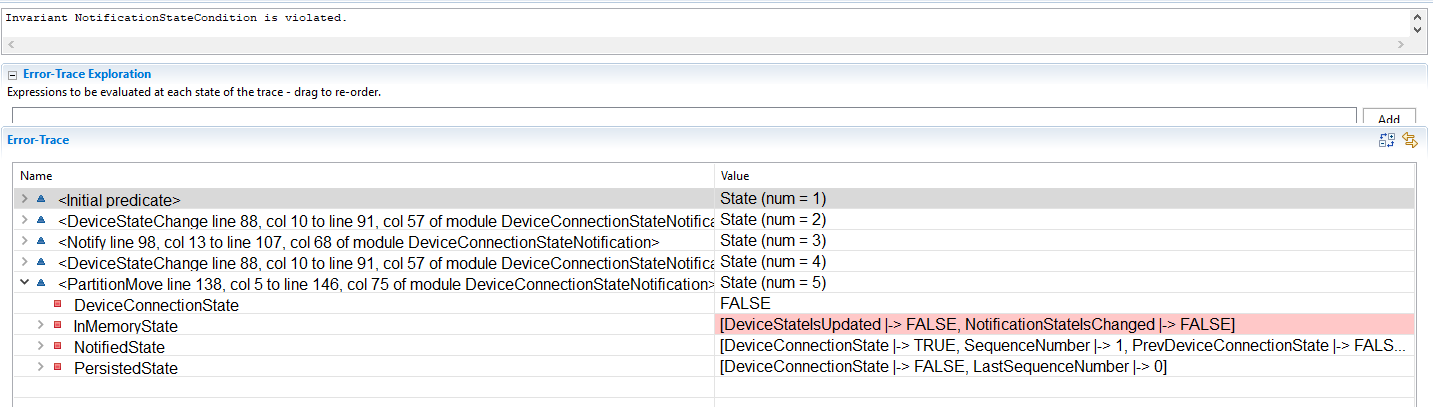 19
FIX
20
Sophisticate Solution – Simple
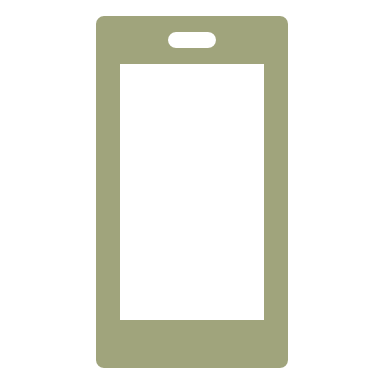 Device
Client
Topic
Connect 1
Connect 1
Disconnect 2
Disconnect 2
Standby
Primary(New)
Primary
Failed
Database
Connected 1
1
Disconnected 0
Disconnected 2
2
21
[Speaker Notes: Let's look at the fix we applied for this issue. 
We have high water mark and a hi-lo sequence generator per service instance. 
We assign the next sequence to the next device event and keep track of sequence until which the notification has gone out. 
When device connects the service updates the db, then sends the notification and at some point add the check pointer saying what notifications have gone out.]
Sophisticate Solution - Failover
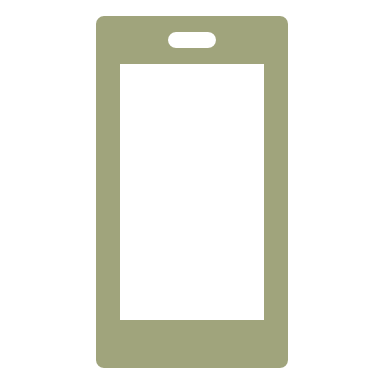 Device
Client
Topic
Connect 1
Disconnect 2
Disconnect 2
Standby
Primary(New)
Primary
Failed
Database
Disconnect 2
Connected 1
1
Disconnected 0
2
22
[Speaker Notes: In the case the if the service fails in between the new primary takes over from the last notified sequence number.]
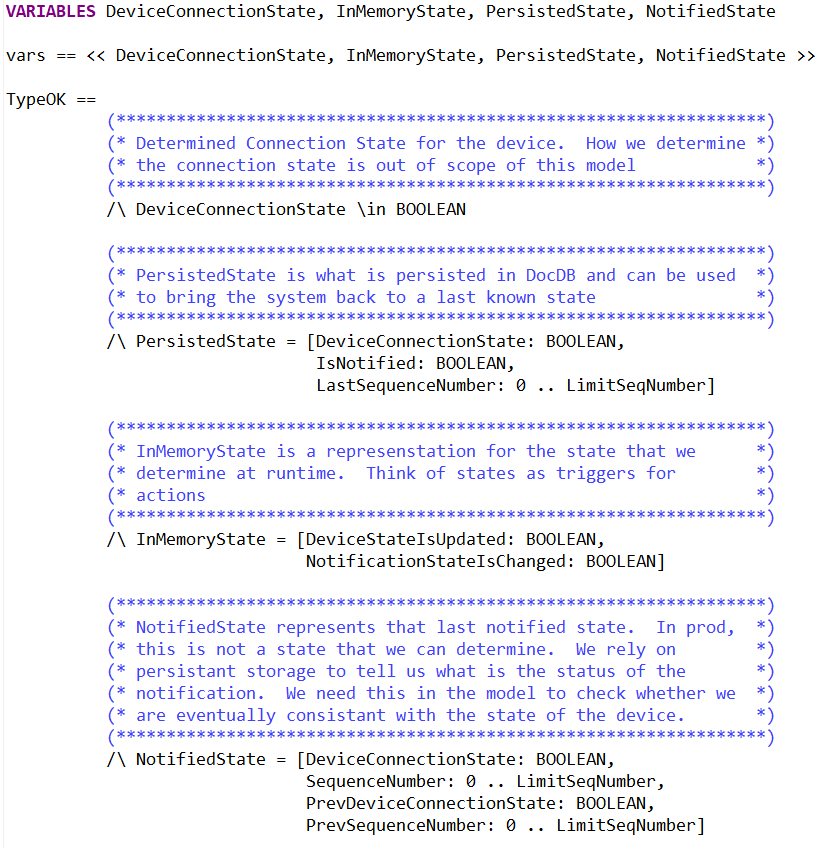 TLA+
23
[Speaker Notes: The model is similar with some minor change.  

The invariant passes this time. 

This about the cost of updating a TLA+ model vs debugging and then fixing such issue in production.]
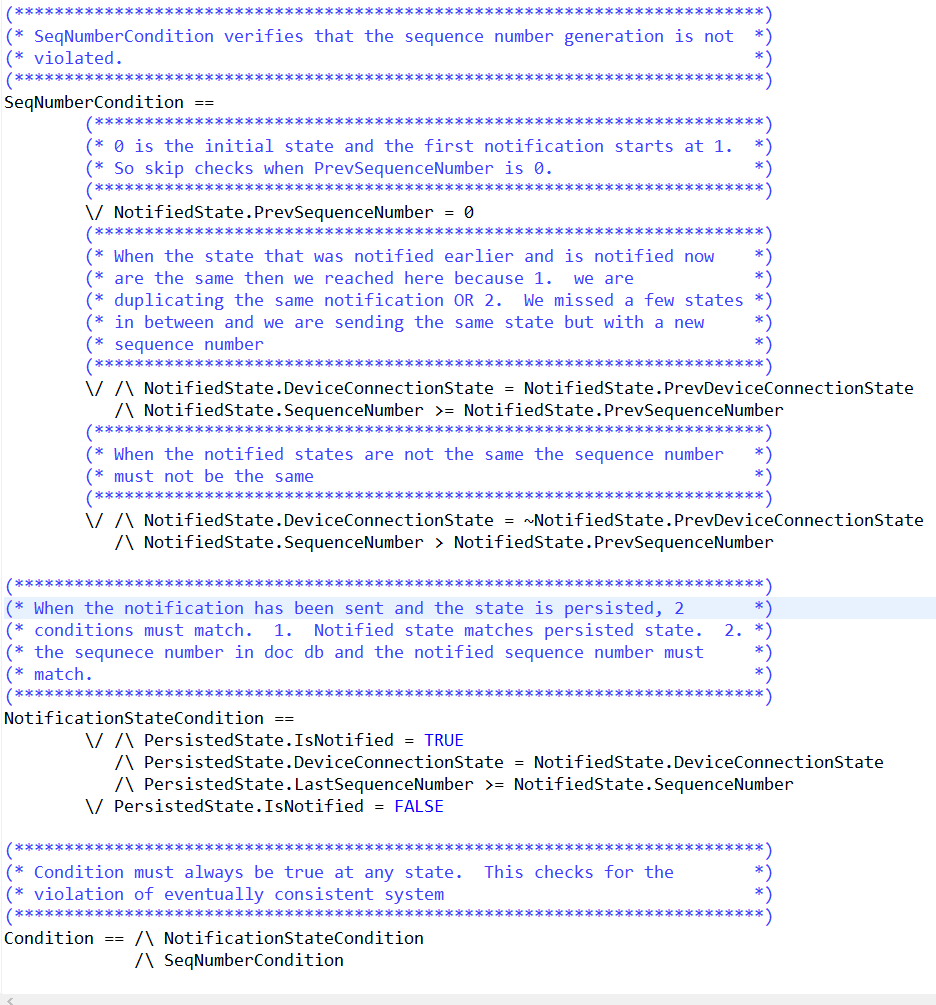 24
Invariant
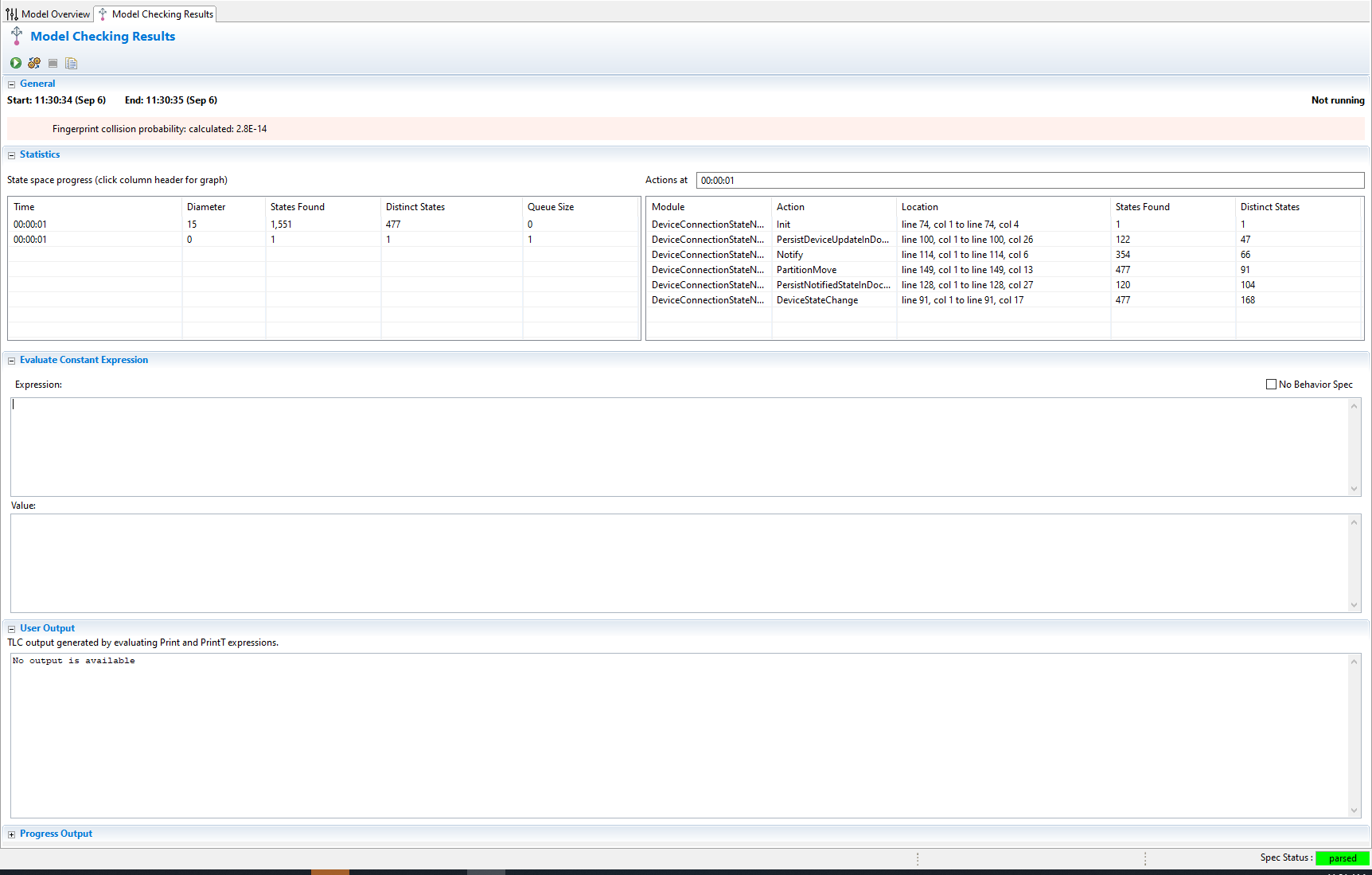 25
[Speaker Notes: When we run the model with the invariant saying the client must get notified about the eventual state of the device we see failure.]
Takeaways
26
Conclusion
27
Questions ?
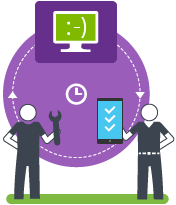 28
Enrichment and Transformationand Storage
Actions
Devices
(Things)
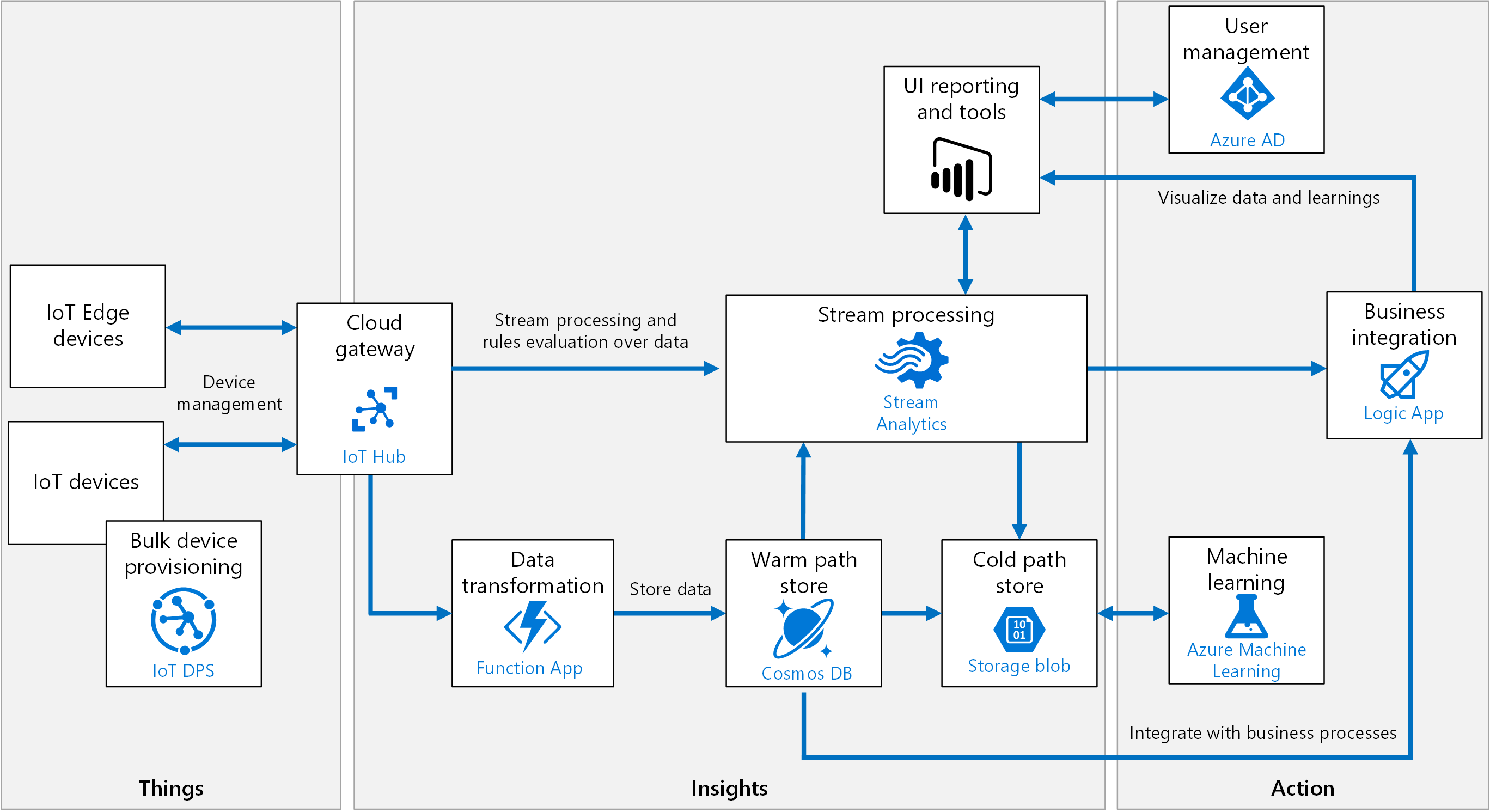 Azure Iot
Connecting Devices To cloud
29
[Speaker Notes: Let’s first understand what is IoT and what Azure IoT offers. 

Billions of devices connect to cloud today. 

These devices could be Smart bulb, Smart Plugs, Modern cars, Security Cameras, Oil Rigs. 

After connecting to cloud they send massive amount of data. 

The data is enriched, transformed and then it handed over to the storage layer. 

From there the data is processed by AI models, Rule Engines and other services. 

The processing of data results in action that goes back the device through the same channel.]